Energy Source Lifetime Optimization for a Digital System through Power Management
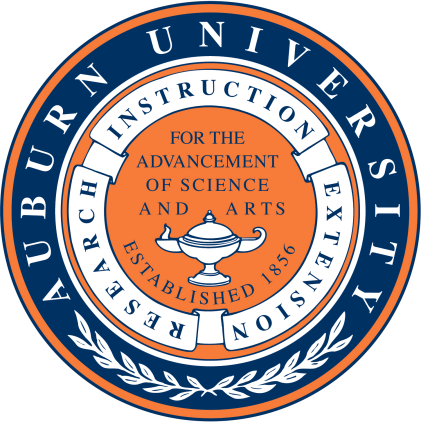 Master’s Thesis Defense
Manish Kulkarni
Advisor: Dr. Vishwani Agrawal
Committee: Dr. Adit Singh and Dr. Victor Nelson
Department of Electrical and Computer Engineering 
Auburn University
October 13, 2010
Manish Kulkarni: MS Thesis Defense
1
Outline
Motivation
Chip power density
Leakage component in total power
Battery energy density trend
Energy source optimization methods
Voltage and Clock Management 
Functional Management
Voltage and Clock Management (DVFS)
Background
A typical system powered with battery
Battery Simulation Model
DC to DC converter
Problem statement
Proposed Method
Functional Management
Instruction Slowdown for Processor Architecture
Increase in Total Energy
Battery Lifetime Improvement
Conclusion
References
October 13, 2010
Manish Kulkarni: MS Thesis Defense
2
Motivation
10000
1000
Rocket
Nozzle
100
Nuclear
Power Density (W/cm2)
Reactor
8086
10
4004
P6
8008
Pentium®
8085
386
286
486
8080
1
1970
1980
1990
2000
2010
Year
VLSI Chip Power Density
Sun’s
Surface
Hot Plate
Source: Patrick P. Gelsinger , Keynote, ISSCC, Feb. 2001[1]
October 13, 2010
Manish Kulkarni: MS Thesis Defense
3
Motivation (Continued)
Leakage Component in Total Power
9.3%
54.9%
66.1%
27.5%
Results obtained by Simulation of a 32-bit, 32 Word Register File using HSPICE [6] with PTM bulk CMOS models [5]
October 13, 2010
Manish Kulkarni: MS Thesis Defense
4
Motivation (Continued)
Battery Energy Density Trend
Growth in battery energy density does not follow the power consumption requirements of semiconductor devices.
Energy Density Doubled in 10 Years
Source: Panasonic Presentation at Florida Education Seminar, March 14, 2006
October 13, 2010
Manish Kulkarni: MS Thesis Defense
5
Motivation (Continued)
Battery Energy Density Trend
Batteries have a limit to which their energy densities can be increased.
Source: http://en.wikipedia.org/wiki/List_of_energy_densities
October 13, 2010
Manish Kulkarni: MS Thesis Defense
6
Energy Source Optimization Methods
Dynamic Voltage Management 
 Multi-Voltage design
Dynamic Voltage and Frequency 
  Scaling (DVFS)
Dynamic Frequency Management 
 Retiming
Fetch Throttling
 Dynamic Task Scheduling 
 Instruction Slowdown
 Low Power solutions to common operations e.g. Low Power FSMs, Bus Encoding etc
October 13, 2010
Manish Kulkarni: MS Thesis Defense
7
Energy Source Optimization Methods
Dynamic Voltage and Frequency Scaling (DVFS)
Parallel 
Architectures
Instruction Slowdown Method 
in Processors
October 13, 2010
Manish Kulkarni: MS Thesis Defense
8
Introduction: Powering a System
IL
RB
VB
+
_
RL
VL
AHr
(capacity)
Power supplied to load, PL = IL2 RL = (VB2/RB)(RL/RB) / (1+ RL/RB)2
Ideal lifetime = AHr/IL  = AHr.RB (1 + RL/RB) / VB
Efficiency = PL / Battery Power = (1+ RB/RL) –1
October 13, 2010
Manish Kulkarni: MS Thesis Defense
9
Lifetime, Power and Efficiency
1.0

0.8

0.6

0.4

0.2

0.0
10

8

6

4

2

0
Efficiency
Lifetime (x AHr.RB /VB)
Efficiency or Power
PL = VB2/(4RB)
Lifetime
0         1         2         3         4         5         6         7         8
RL/RB
October 13, 2010
Manish Kulkarni: MS Thesis Defense
10
Power Subsystem of an Electronic System
VDD
4.2 V to 3.5 V Lithium- ion 
Battery
DC – DC
Voltage Converter
Electronic 
System
Decoupling Capacitor
GND
October 13, 2010
Manish Kulkarni: MS Thesis Defense
11
Some Characteristics
Lithium-ion battery
Open circuit voltage: 4.2V, unit cell 400mAHr, for efficiency ≥ 85%, current ≤ 1.2A
Discharged battery voltage ≤ 3.0V
DC-to-DC converter
Supplies VDD to circuit, VDD ≤ 1V for nanometer technologies.
VDD control for energy management.
Decoupling capacitor(s) provide smoothing of time varying current of the circuit.
October 13, 2010
Manish Kulkarni: MS Thesis Defense
12
Battery Simulation Model
Lithium-ion battery, unit cell capacity: N = 1 (400mAHr)
Battery sizes, N = 2 (800mAHr), N = 3 (1.2AHr), etc.
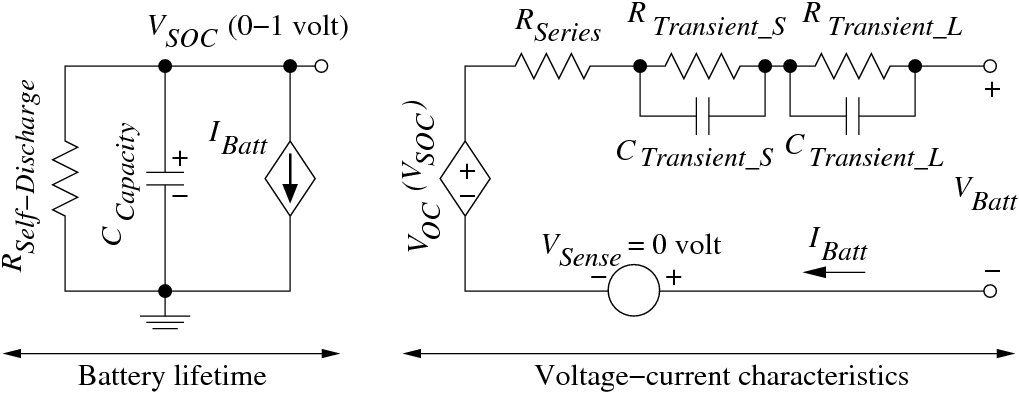 Ref: M. Chen and G. A. Rincón-Mora, “Accurate Electrical Battery Model Capable of Predicting Runtime and I-V Performance,” IEEE Transactions on Energy Conversion, vol. 21, no. 2, pp. 504–511, June 2006.
October 13, 2010
Manish Kulkarni: MS Thesis Defense
13
Lifetime from Battery Simulation
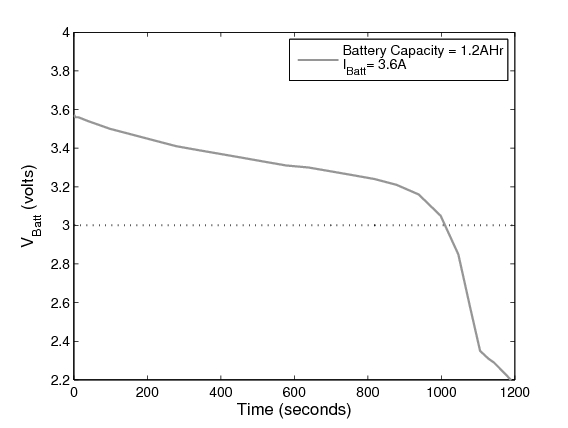 1008 Sec
October 13, 2010
Manish Kulkarni: MS Thesis Defense
14
DC-to-DC Buck (Step-Down) Converter
Components: 
	Switch (FETs, VDMOS), diode, inductor, capacitor.
Switch control: pulse width modulated (PWM) signal.
Vs  = D · Vg, 
	D is duty cycle of PWM control signal.
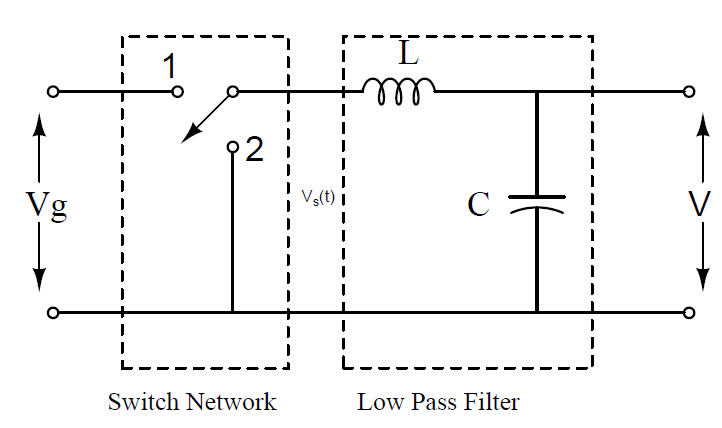 s
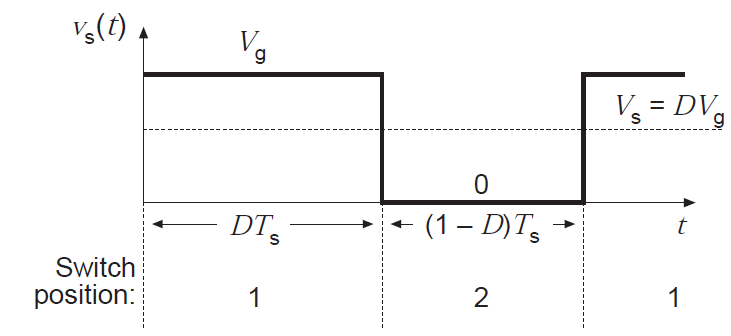 Source: Robert W. Erickson, “DC to DC Power Converters, Wiley Encyclopedia of Electrical and Electronics Engineering
October 13, 2010
Manish Kulkarni: MS Thesis Defense
15
An Electronic System Example
A 32-bit Ripple Carry Adder (RCA) 
352 NAND gates (2 or 3 inputs) 
1,472 transistors
In order to realize a practical circuit and to generate sufficient current for the battery model, we used 200,000 copies of RCA
That makes it 352 x 200,000 ≈ 70 million gate circuit.
Critical path: 32bit ripple-carry adder
45nm bulk CMOS technology, PTM models[6].
October 13, 2010
Manish Kulkarni: MS Thesis Defense
16
HSPICE Simulation of 32-Bit RCA, VDD = 0.9V
100 random vectors including critical path vectors
Average total current, Icircuit = 74.32μA, Leakage current = 1.108μA
Critical path vectors
2ns
October 13, 2010
Manish Kulkarni: MS Thesis Defense
17
HSPICE Simulation of 32-Bit RCA, VDD = 0.3V
100 random vectors including critical path vectors
Average total current, Icircuit = 0.2563μA, Leakage current = 0.092μA
Critical path vectors
200ns
October 13, 2010
Manish Kulkarni: MS Thesis Defense
18
Finding Battery Current, IBatt
Assume 32-bit ripple carry adder (RCA) with about 350 gates represents circuit activity for the entire system.
Total current for 70 million gate circuit,

		Icircuit  = (average current for RCA) x 200,000

DC-to-DC converter translates VDD to 4.2V battery voltage; assuming 100% conversion efficiency,

		IBatt = Icircuit  x VDD/4.2

Example: HSPICE simulation of RCA: 100 random vectors
VDD = 0.9V, vector period =  2ns, 
Average current = 74.32μA, Ibatt  = 3.18A
October 13, 2010
Manish Kulkarni: MS Thesis Defense
19
Finding Battery Efficiency
Consider:
1.2AHr battery
IBatt  = 3.6A
Ideal efficiency = 1.2AHr/3.6A 
			     = 1/3 hour (1200s)
Actual lifetime from simulation = 1008s
Efficiency	= (Actual lifetime)/(Ideal lifetime)
			=	1008/1200
			=	0.84 or 84%
October 13, 2010
Manish Kulkarni: MS Thesis Defense
20
Problem Statement
Case I : System is Performance Bound
Battery should be capable of supplying power (current) for required system performance.
Battery should meet the lifetime (time between replacement or recharge) requirement.
How to extend the lifetime of selected battery.
October 13, 2010
Manish Kulkarni: MS Thesis Defense
21
Proposed Method
Step 1: Determine the operating voltage based on required performance.

Step 2: Determine minimum battery size for efficiency ≥ 85%

Step 3: Increase battery size over the minimum size to meet lifetime requirement.

Step 4: Determine a lower performance mode with maximum lifetime.
October 13, 2010
Manish Kulkarni: MS Thesis Defense
22
1
Determining Operating Voltage
Consider a performance requirement of 200MHz clock, critical path delay ≤ 5ns.

Circuit simulation gives, 
	VDD = 0.6V and IBatt  = 477mA.
October 13, 2010
Manish Kulkarni: MS Thesis Defense
23
Based on required system performance, Determine the operating voltage
1
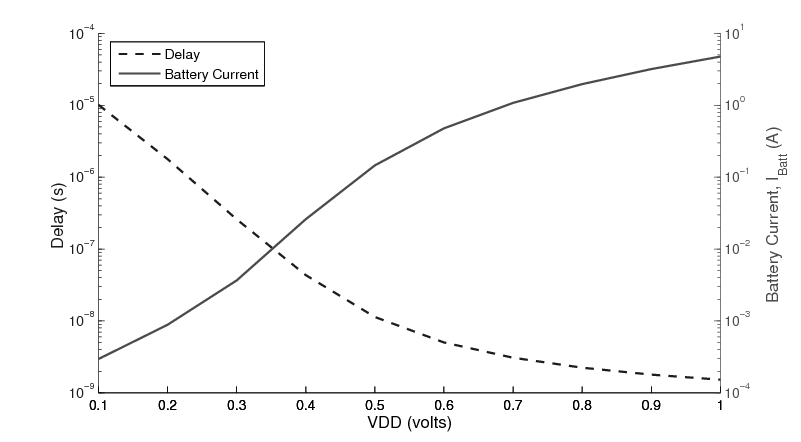 477 mA
200 MHz
October 13, 2010
Manish Kulkarni: MS Thesis Defense
24
Determine Minimum Battery Size
2
For required current (477 mA) &
  Battery Efficiency ≥ 85 %
We Choose,
400 mAHr Battery
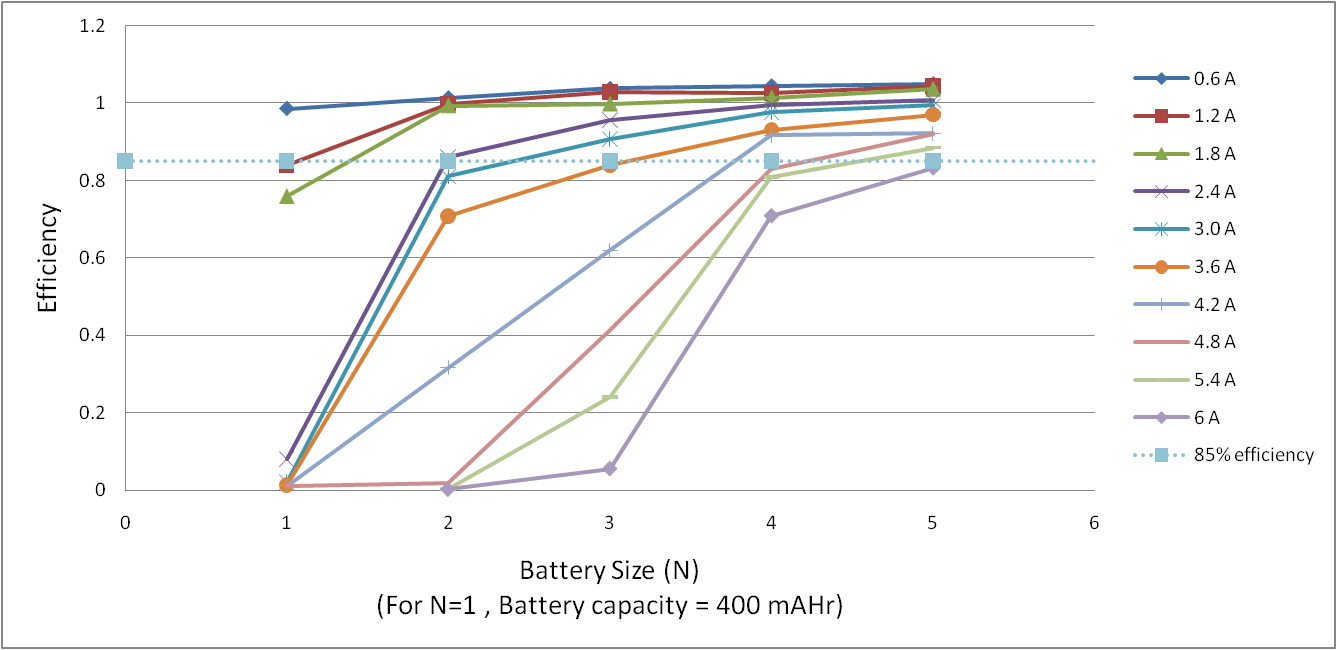 October 13, 2010
Manish Kulkarni: MS Thesis Defense
25
2
Simulating Selected Battery
A meaningful measure of the work done by the battery is its lifetime in terms of clock cycles.
For each VDD in the range of valid operation, i.e., VDD = 0.1V to 1.0V, we calculate lifetime using circuit delay and battery efficiency obtained from HSPICE simulation.
Minimum energy operation maximizes the lifetime in clock cycles.
October 13, 2010
Manish Kulkarni: MS Thesis Defense
26
Simulation of 400mAHr Battery
2
Over entire operating voltage range of 0.1 V to 1 V
  For both Ideal and Simulated battery
Higher Circuit Speed,
Lower Battery Efficiency
Higher Battery Lifetime,
Lower Circuit Speed
0.098      0.560      3.860    23.00      88.00      199.0     325.0     446.0      557.0      657.0         (MHz)
October 13, 2010
Manish Kulkarni: MS Thesis Defense
27
Battery Lifetime Requirement
3
Case II : System needs higher battery lifetime
Suppose battery lifetime for the system is to be at least 3 hour.
For smallest battery, size N = 1 (400mAHr) 
	IBatt  = 477mA, 
	Efficiency ≈ 98%, 
	Lifetime = 0.98 x 0.4/0.477 = 0.82 hour
For 3 hour lifetime, battery size 
	N = 3/0.82 = 3.65 ≈ 4.
We should use a 4 cell (1600mAHr) battery.
October 13, 2010
Manish Kulkarni: MS Thesis Defense
28
Meeting Lifetime Requirement
3
2540 Giga Cycles
205 min ( > 3 Hrs)
619 Giga Cycles,
50 minutes
0.098     0.560    3.860    23.00     88.00    199.0   325.0    446.0     557.0    657.0         (MHz)
October 13, 2010
Manish Kulkarni: MS Thesis Defense
29
Minimum Energy Operation
4
6630 Giga Cycles
1660 Giga Cycles
0.098     0.560   3.860    23.00    88.00    199.0    325.0    446.0    557.0    657.0         (MHz)
October 13, 2010
Manish Kulkarni: MS Thesis Defense
30
Summary
4
> two-times
Battery size should match the current need and satisfy
	the lifetime requirement of the system:
(a) Undersize battery has poor efficiency.
(b) Oversize battery is bulky and expensive. 
2	Minimum energy mode can significantly increase battery lifetime.
October 13, 2010
Manish Kulkarni: MS Thesis Defense
31
Case III : Battery size or weight is constrained
Some real life applications call for a fixed size (or weight) of a battery e.g.
Bio-implantable devices, hearing aid
Performance requirements are secondary and the primary goal is to maximize the lifetime (or number of cycles before next recharge).
Example:
	A CR2032(CR) Lithium-ion battery
	Nominal Voltage: 3V
	Capacity: 225mAHr
	Nominal Current: 0.3 mA
	Maximum Current: 3 mA
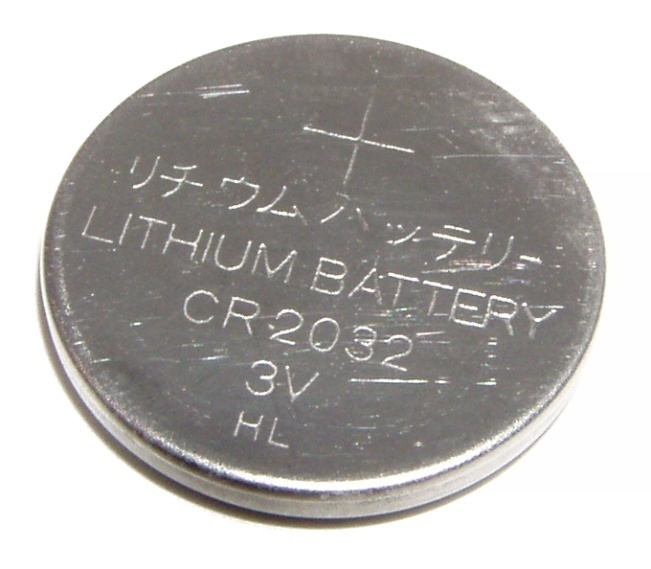 October 13, 2010
Manish Kulkarni: MS Thesis Defense
32
540 Giga Cycles
0.098     0.560    3.860    23.00    88.00     199.0     325.0    446.0     557.0      657.0         (MHz)
October 13, 2010
Manish Kulkarni: MS Thesis Defense
33
Functional Management
Common Low Power Design Techniques
Dynamic Voltage and Frequency Scaling (DVFS)
Scale Voltage and Frequency depending on throughput requirement.
Use of multi-voltage domains and multiple clocks.
Frequency scaling at constant voltage (Clock Slowdown)
Voltage scaling has a limit. 
	 22nm bulk CMOS, Vnom = 0.8 V, Vth = 0.32 V [5]
High power at lower voltages causes higher IR drops in power rails in chips.
Proposed method
Instruction Slowdown [8]
Voltage and Frequency are kept constant.
Specialized instructions called SLOwdown for low Power (SLOP) are inserted in the pipeline.
Additional control is provided in the data path to execute Clock Gating (CG) or Power Gating (PG) of idle units in the pipeline.
October 13, 2010
Manish Kulkarni: MS Thesis Defense
34
Normal Mode Operation
CC1
CC2
CC3
CC4
CC5
CC6
CC7
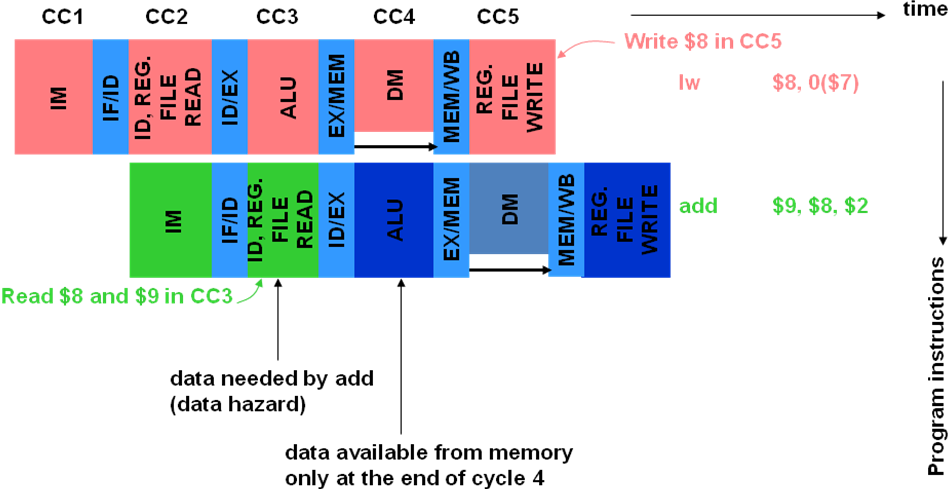 LW  $8, 0($7)
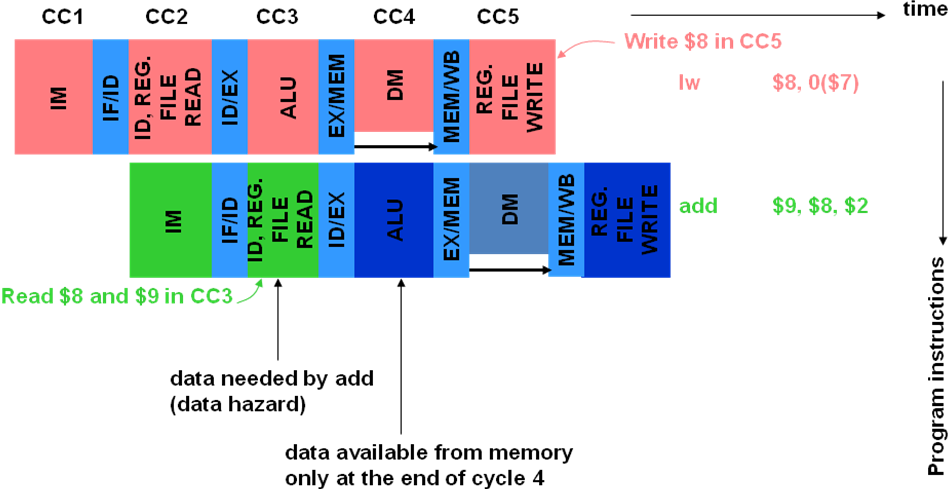 ADD  $9, $8, $2
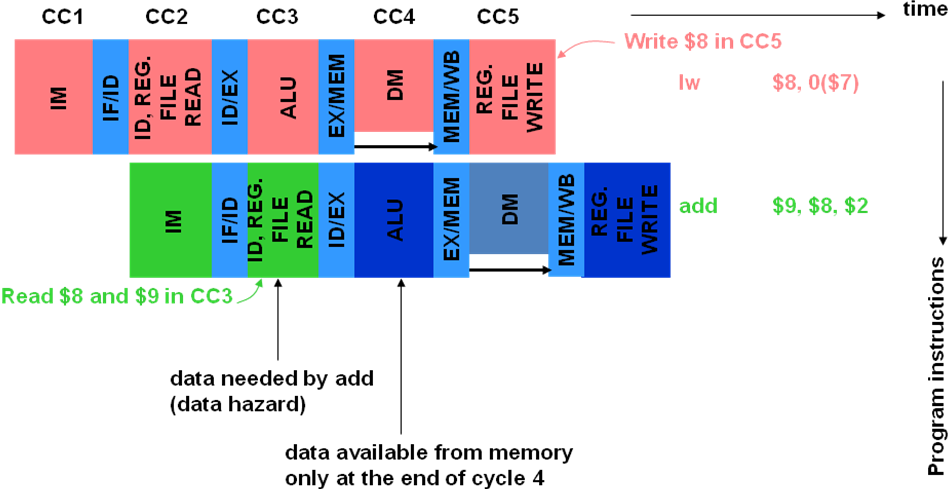 SW  $9, 0($7)
October 13, 2010
Manish Kulkarni: MS Thesis Defense
35
Operation with One SLOP
CC1
CC2
CC8
CC9
CC3
CC4
CC5
CC6
CC7
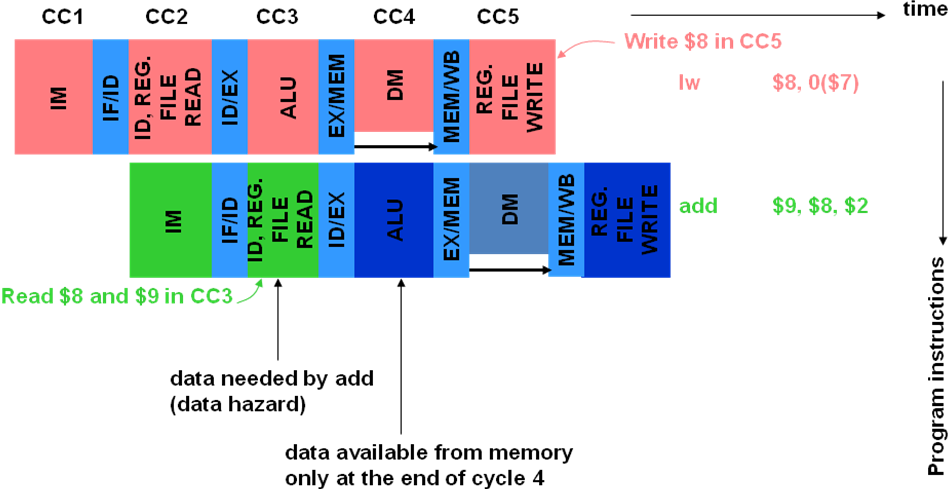 LW  $8, 0($7)
SLOP
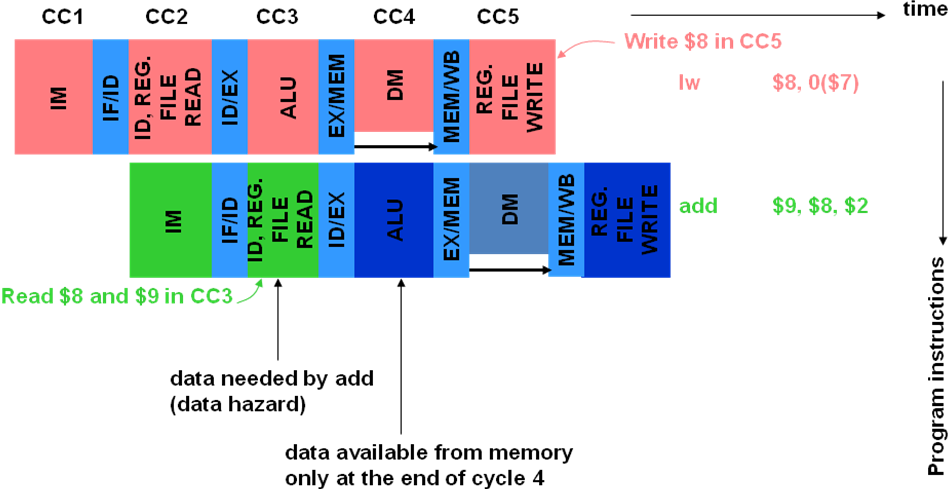 ADD  $9, $8, $2
SLOP
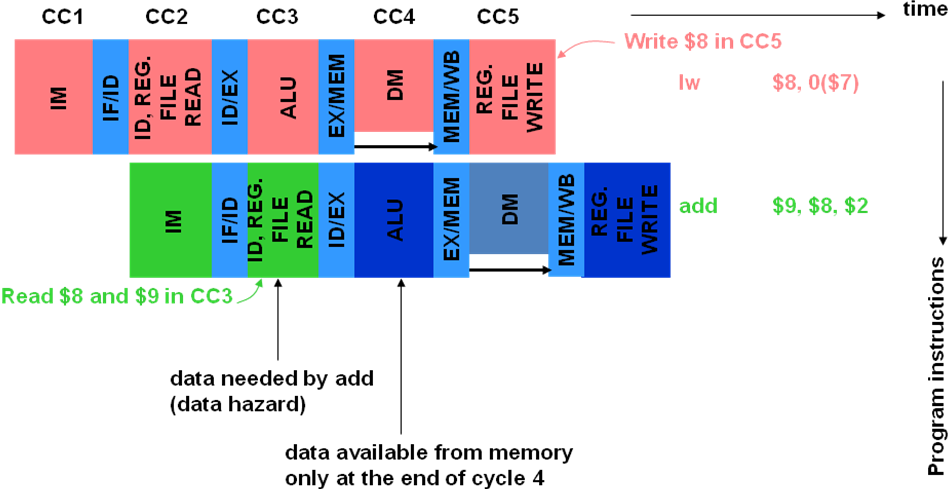 SW  $9, 0($7)
October 13, 2010
Manish Kulkarni: MS Thesis Defense
36
ID
IF
EX
DM
WB
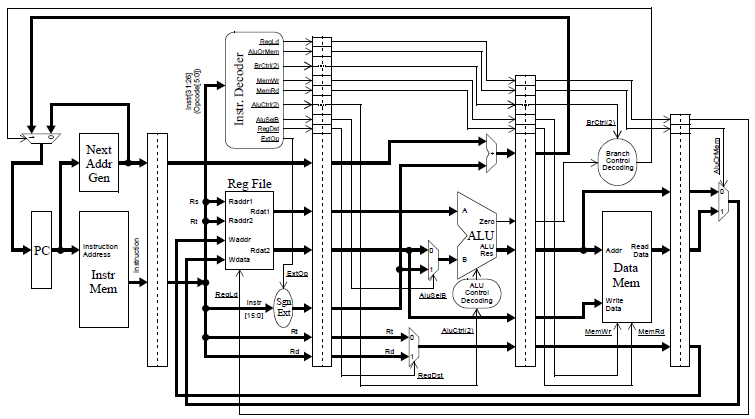 PG
PG
PG
PG
CG
Drowsy
Drowsy
PG
PG
CG
PG
PG
PG
October 13, 2010
Manish Kulkarni: MS Thesis Defense
37
Example of Power Gating
VDD
Data 1
32 - bit
ALU
(Low Vt)
32
Data Out
Data 2
32
32
Add / Sub
GND_V
Sleep Transistor Network
(High Vt)
Sleep
Results obtained by Simulation of a 32-bit, ALU using HSPICE [6] with PTM bulk CMOS models [5]
October 13, 2010
Manish Kulkarni: MS Thesis Defense
38
Power and Energy Ratios
For 32 nm bulk CMOS models
 Ideal Battery of 800 mAHr Capacity
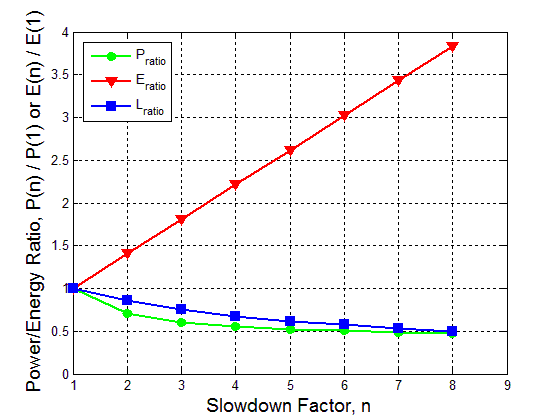 October 13, 2010
Manish Kulkarni: MS Thesis Defense
39
Battery Lifetime Improvement
For 32 nm bulk CMOS models
 Battery of 800 mAHr Capacity
October 13, 2010
Manish Kulkarni: MS Thesis Defense
40
References
Patrick P. Gelsinger , Keynote, ISSCC, Feb. 2001.
M. Pedram and Q. Wu, “Design Considerations for Battery-Powered Electronics,” Proc. 36th Design Automation Conference, June 1999, pp. 861–866.
L. Benini, G. Castelli, A. Macii, E. Macii, M. Poncino, and R. Scarsi, “A Discrete-Time Battery Model for High-Level Power Estimation,” Proc. Conference on Design, Automation and Test in Europe, Mar. 2000, pp. 35–41.
M. Chen and G. A. Rincón-Mora, “Accurate Electrical Battery Model Capable of Predicting Runtime and I-V Performance,” IEEE Transactions on Energy Conversion, vol. 21, no. 2, pp. 504–511, June 2006.
 Simulation model: 45nm bulk CMOS, predictive technology model (PTM),  http://ptm.asu.edu/ 
 Simulator: Synopsys HSPICE,  www.synopsys.com/Tools/Verification/AMSVerification/CircuitSimulation/HSPICE/Documents/hspice ds.pdf 
Kulkarni, M., Agrawal, V., “Matching Power Source to Electronic System: A tutorial on battery simulation”, VLSI Design and Test Symposium, July 2010
Khushaboo Sheth, “A Hardware-Software Processor Architecture using Pipeline Stalls for Leakage Power Management”, Master’s Thesis, Dec 2008
October 13, 2010
Manish Kulkarni: MS Thesis Defense
41
Conclusion
We study the impact of change in voltage and frequency of a digital system on battery system with the help of a simulation model.
A method of selecting the right size of battery for required performance OR the right system operating point for a fixed size/weight of battery is developed.
An architectural power optimization method is implemented and analyzed for its benefits towards power source efficiency.
SLOP insertion method offers a unique opportunity in hardware and software management for energy efficiency. SLOPs may additionally eliminate pipeline hazards.
October 13, 2010
Manish Kulkarni: MS Thesis Defense
42
THANK YOU !!!
Questions
October 13, 2010
Manish Kulkarni: MS Thesis Defense
43